PASLAPTINGASIS ATVYKĖLIS
Nykštukų gr.
Mokytoja:Marija Bagrovienė
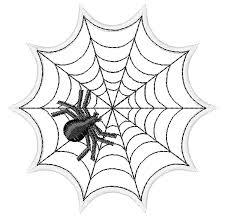 Tikslas:
Susipažinti su voru.
Uždaviniai:
Pastebėti ir nusakyti aiškiausiai pastebimus voro požymius.
Atpažinti vorą gamtoje,tyrinėti jo gyvenimo būdą,aplinką.
Gebėti piešinyje fiksuoti voro sandaros elementus,juos įvardinti. 
Rodyti pagarbą gyvajai ir negyvajai aplinkai, prisiimti atsakomybę už jos išsaugojimą.
Susipažinimas su vorais,žiūrint jų nuotraukas.
Tyrinėjame vorų kūno sandarą.
Vorų stebėjimas iš arčiau.
Voriukas neria tinklą...
Vaikučiai nupiešė vorus ir pristatė savo darbus.
Kai kurie vaikai nupiešė labai spalvingus vorus.
Vaikučių piešinėliai
Vyksta vorų konstravimas.
Žaidimas„Voras verpikas“
Voro lipdyba.
Pavyko ir iš kamštelių sudėti vorą.
Netgi iš morkyčių sudėjome vorus,o paskui suvalgėme.
Refleksija
Ši tema vaikučiams labai patiko,jie su dideliu susidomėjimu klausėsi pasakojimų apie vorus.
Patys stebėjo,tyrinėjo vorų sandarą,elgseną. Labiausiai vaikus nustebino, kad vorai turi  net aštuonias akis.
Ugdytiniai buvo labai kūrybiški:jie konstravo, lipdė,piešė vorus.Patys pristatė savo darbelius.
Visą savaitę jų ieškojo aplinkoje,lauke.Elgėsi su jais atsargiai,stengėsi neliesti,pažadėjo niekada voriukų neskriausti.
Ačiū už dėmesį!